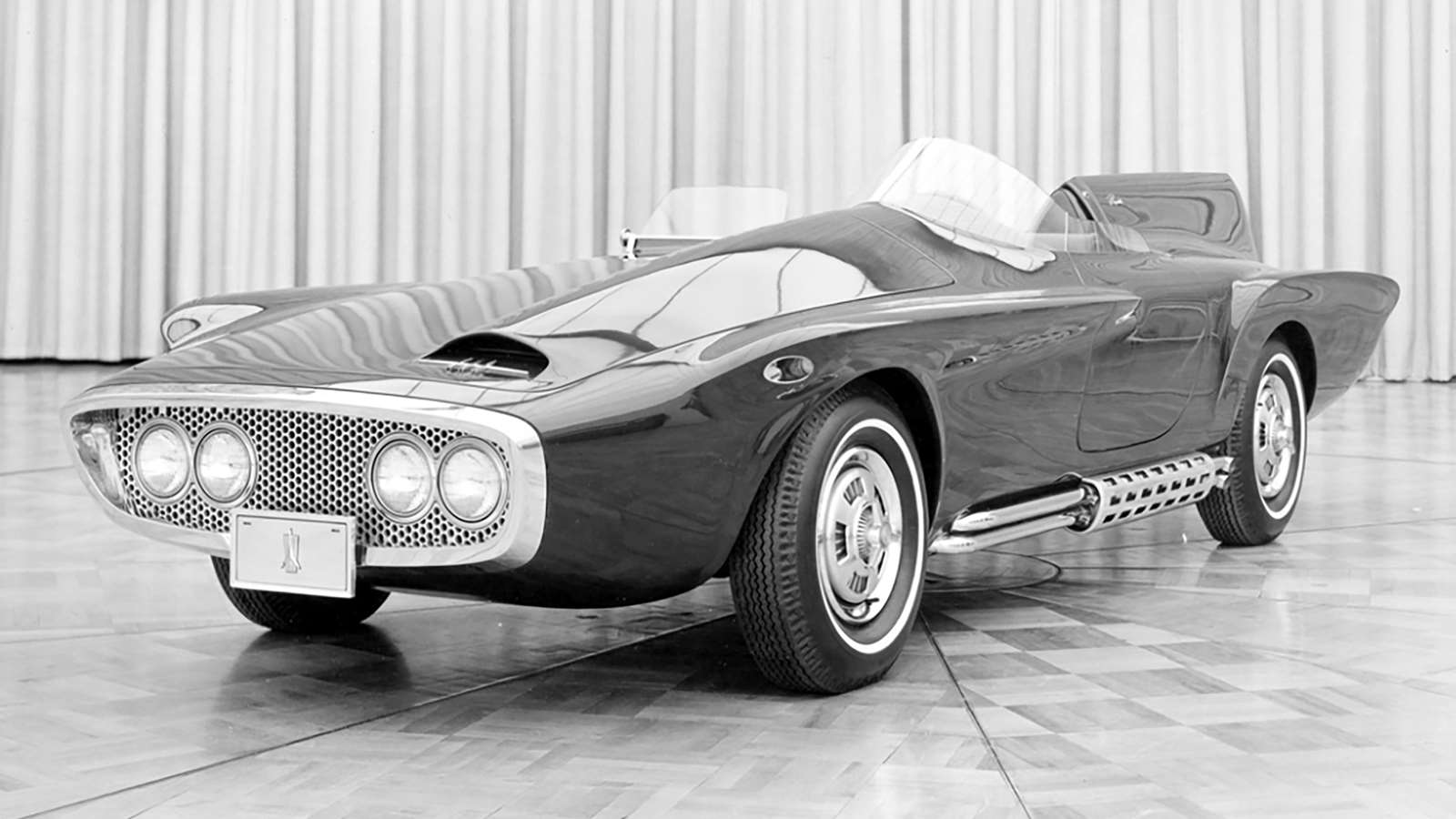 “This music sounds amazing!”
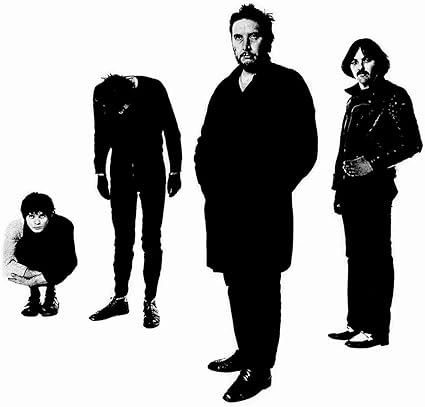 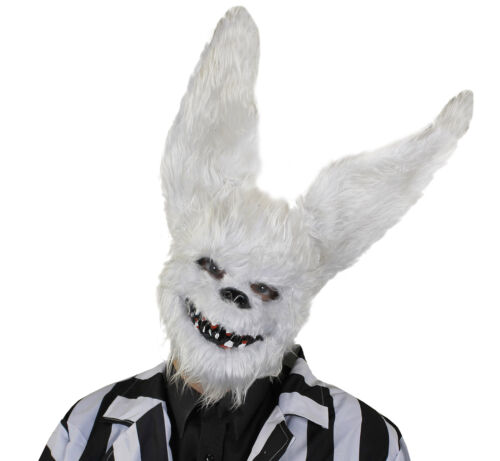 “It sounds so good.”
“It sounds angry!”
car
music
animal
“It sounds great.”
“It looks great.”
“The car looks very cool.”
“This car looks really fast!”
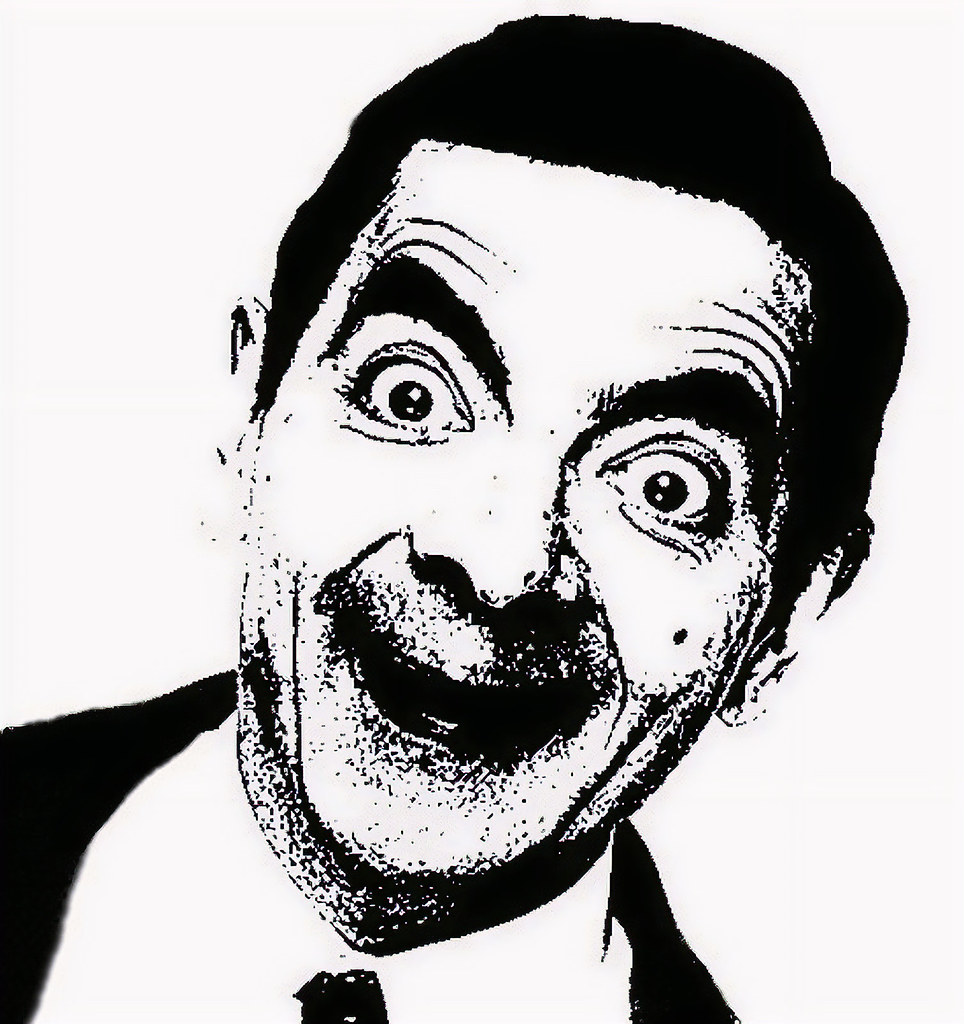 “It looks scary.”
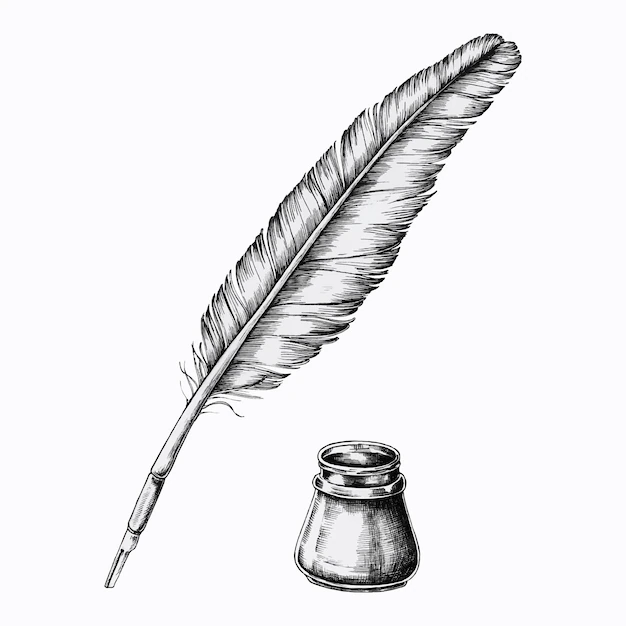 “It looks old.”
.
“That rabbit looks dangerous.”
“He looks funny.”
“The pen looks nice.”
“This rabbit looks cute.”
“He looks crazy!”
“This pen looks good.”
“He looks happy”
person
pen
Name:                                          Class: